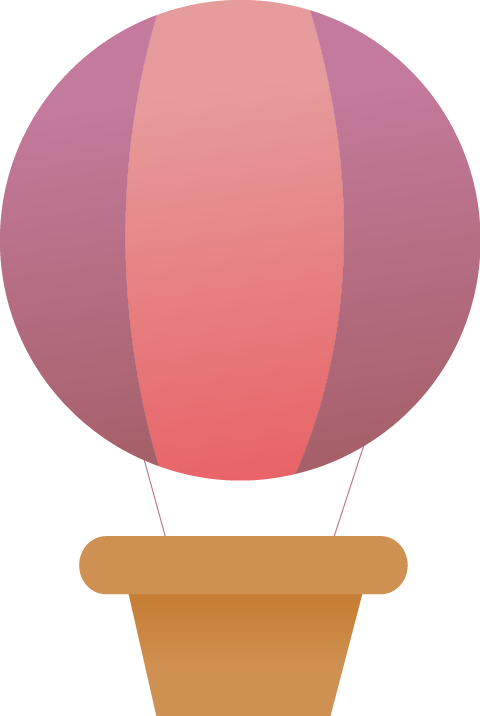 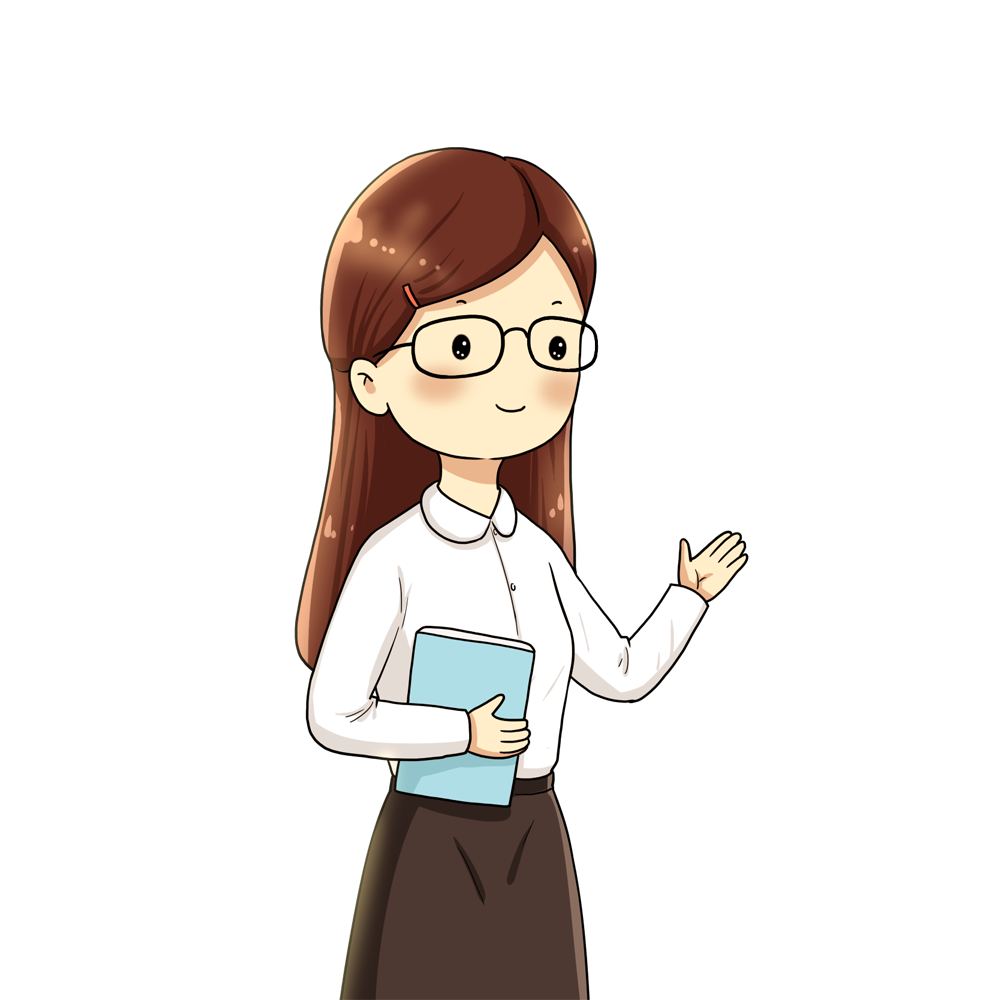 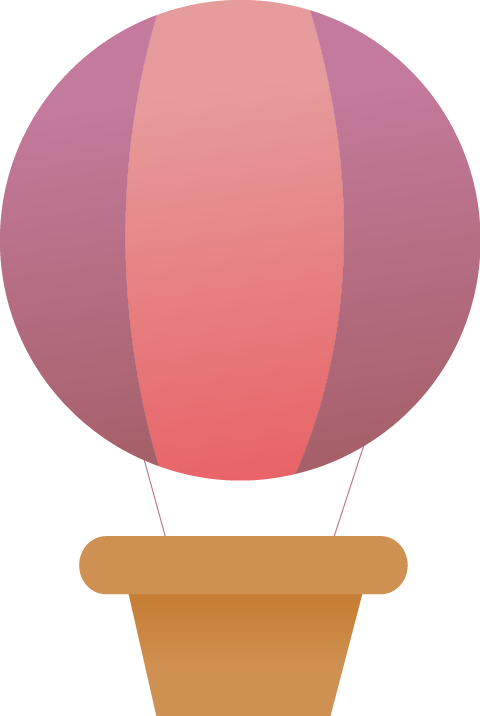 CHUYÊN ĐỀ 7
(Nghị luận văn học)
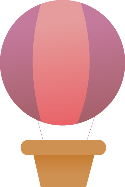 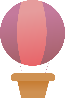 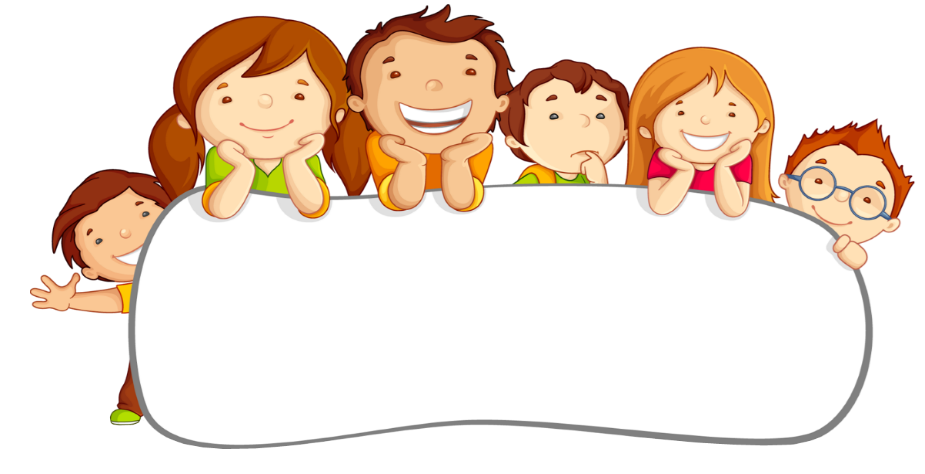 I. Kiến thức Ngữ văn
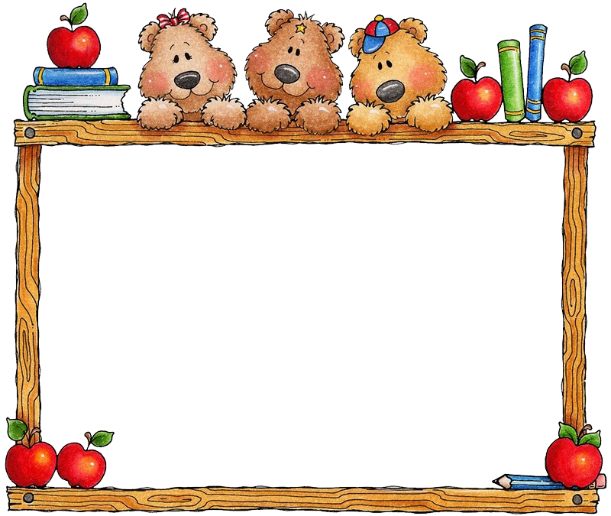 1. Văn bản Nghị luận văn học
NL văn học là trình bày, nhận xét, đánh giá của người viết về vấn đề thuộc lĩnh vực văn học với cách lập luận chặt chẽ, dẫn chứng tiêu biểu, lời văn giàu hình ảnh.
2. Kĩ năng đọc văn bản nghị luận văn học
Nắm rõ tên văn bản, tác giả.
Đọc kĩ văn bản để:
+ Nêu được vấn đề văn học mà văn bản bàn luận đến (tác phẩm, đoạn trích hay nhân vật văn học...)
+ Nhận biết được ý kiến, lí lẽ và bằng chứng tiêu biểu trong văn bản.
+ Chỉ rõ được những lí lẽ, bằng chứng nào được người viết sử dụng để phục vụ cho từng ý kiến. Mối quan hệ giữa các ý kiến, lí lẽ, bằng chứng.
2. Kĩ năng đọc văn bản nghị luận văn học
+ Tóm tắt được các nội dung chính trong một văn bản nghị luận có nhiều đoạn.
+ Chỉ rõ sức thuyết phục của văn bản qua bố cục, trình tự lô-gic, hợp lí, mạch lạc của ý kiến, lí lẽ, cách sử dụng các tác giả gửi gắm qua những từ ngữ trong văn bản.
+ Từ văn bản, liên hệ với bản thân và cuộc sống sống xung quanh để thấy được ý nghĩa của văn bản đối với cuộc sống, con người.
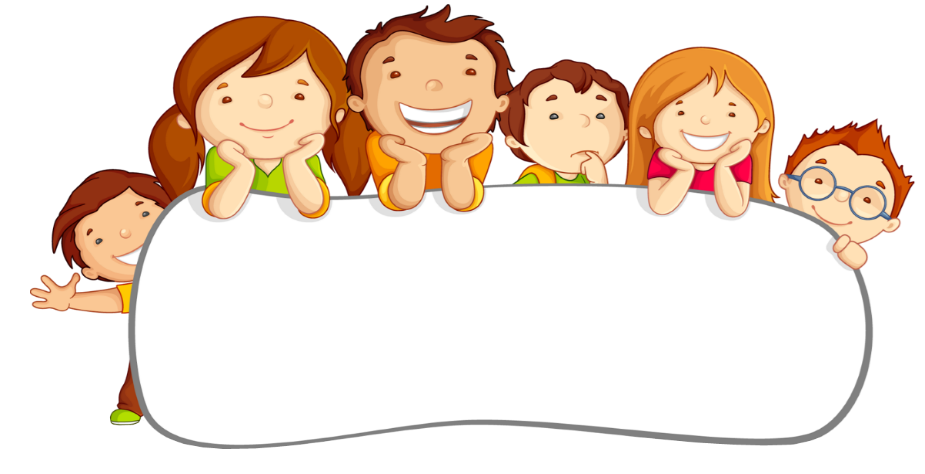 II. Vận dụngđọc hiểu văn bản mở rộng
Bài tập 1: Đọc ngữ liệu sau và thực hiện các yêu cầu từ 1 đến 6
BÀN VỀ NHÂN VẬT THÁNH GIÓNG
        Truyện Thánh Gióng là tác phẩm lớn đầu tiên về đề tài giữ nước chống xâm lược. Nhân vật Thánh Gióng được xây dựng rất đặc sắc, vừa là một anh hùng phi thường với vẻ đẹp lí tưởng, vừa là một con người trần thế với những vẻ đẹp giản dị, gần gũi.
       Trước hết, Thánh Gióng hội tụ những đặc điểm phi thường, thể hiện lý tưởng của nhân dân về người anh hùng đánh giặc cứu nước. sự phi thường của nhân vật phóng thể hiện qua những chi tiết về sự thụ thai, thần kỳ của bà mẹ Gióng (như bà bắt đầu mang thai Gióng sau khi bà muốn thử bàn chân mình vào vết chân khổng lồ, bà mang thai Gióng 12 tháng mới sinh…). Ở Gióng có cả sức mạnh của thể lực và sức mạnh của tinh thần, ý chí. Không có thể lực và ý chí chiến đấu phi thường, làm sao Thánh Gióng có thể nhổ từ bụi tre đằng ngà để tiếp tục truy kích và đánh tan quân xâm lược? Tất cả những chi tiết ấy đều nhằm mục đích đề cao người anh hùng, làm cho người anh hùng có nguồn gốc siêu nhiên, thần thánh khác thường.
        Nhìn chung những yếu tố kì diệu, khác thường trong nhân vật Gióng tuy khá nổi bật nhưng cũng không thể lấn át và thay thế được cái bình thường của con người trần thế.
Bài tập 1: Đọc ngữ liệu sau và thực hiện các yêu cầu từ 1 đến 6
Nguồn gốc lai lịch của Gióng thật rõ ràng, cụ thể và xác định. Căn bản và trước hết, Gióng là một con người, một người con của làng Phù Đổng, nước Văn Lang, đời Hùng Vương thứ sáu. Quá trình ra đời, trưởng thành và chiến thắng giặc ngoại xâm của Gióng đều gắn với những người dân bình dị. Dù có siêu nhiên kì ảo đến đâu, Gióng vẫn phải “nằm trong bụng mẹ” (dù là mười mấy tháng), vẫn thể “uống nước, ăn cơm với cà” (dù là mấy nong), vẫn phải mặc quần áo bằng vải của dân làng Phù Đổng (dù là cỡ rộng đến đâu). Và ngay cả ngựa sắt, roi sắt, áo giáp sắt của Gióng cũng là do vua Hùng tập hợp người thợ rèn tài giỏi nhất ở trong nước đúc nên. 
        Nhân vật Thánh Gióng thể hiện sức mạnh của nhân dân trong công cuộc giữ nước. Lực lượng chống giặc ngoại xâm bảo vệ tổ quốc của dân tộc bình thường tiềm ẩn trong nhân dân, tương tự như chú bé làng Gióng nằm im không nói, không cười. Nhưng khi có giặc thì tiếng nói ấy đã tập hợp, thức tỉnh tất cả các lực lượng tiềm ẩn ấy của dân tộc và làm nên Thánh Gióng. 
        Khi chưa có giặc, Gióng là đứa trẻ nằm im không biết nói. Khi nghe tiếng gọi của non sông, Gióng vụt lớn lên và cất lời nhận nhiệm vụ, đánh tan giặc Thánh Gióng bay về trời. Quá trình phát triển của nhân vật Thánh Gióng dồi dào ý nghĩa nhân sinh và nên thơ, nên họa biết bao!
                                       (Theo Hoàng Tiến tựu, Bình giảng truyện dân gian, NXB Giáo dục 2003)
Câu 1: Tác giả đã nêu ý kiến gì về nhân vật Thánh Gióng?
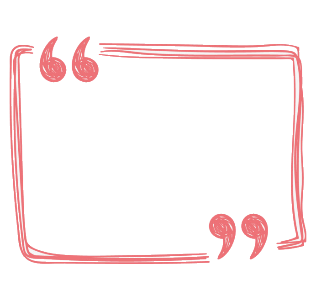 Nhân vật được xây dựng rất đặc sắc, vừa là một anh hùng phi thường với vẻ đẹp lí tưởng, vừa là một con người trần thế với những vẻ đẹp giản dị, gần gũi.
Câu 2. Hãy xác định lí lẽ, bằng chứng mà tác giả đưa ra để củng cố ý kiến của mình bằng cách điền vào bảng sau:
Câu 2: Lí lẽ, bằng chứng tác giả đưa ra để củng cố ý kiến của mình
Câu 3: Trong đoạn văn sau, câu nào thể hiện lí lẽ, câu nào thể hiện bằng chứng?
“Quá trình ra đời, trưởng thành và chiến thắng giặc ngoại xâm của Gióng đều gắn với những người dân bình dị. Dù có siêu nhiên kì ảo đến đâu, Gióng vẫn phải “nằm trong bụng mẹ” (dù là mấy tháng), vẫn phải “uống nước, ăn cơm với cà” (dù là mấy nong), vẫn phải mặc quần áo bằng vải của dân làng Phù Đông (dù là cỡ rộng đến đâu). Và ngay cả ngựa sắt, roi sắt, áo giáp sắt, của Gióng cũng là do vua Hùng tập hợp những người thợ rèn tài giỏi ở trong nước đúc nên.”
Câu 3:
- Câu thể hiện lí lẽ là: 
+ Quá trình ra đời, trưởng thành và chiến thắng giặc ngoại xâm của Gióng đều gắn với những người dân bình dị.
- Câu thể hiện bằng chứng là:
+ Dù có siêu nhiên kì ảo đến đâu, Gióng vẫn phải “nằm trong bụng mẹ” (dù là mấy tháng), vẫn phải “uống nước, ăn cơm với cà” (dù là mấy nong), vẫn phải mặc quần áo bằng vải của dân làng Phù Đổng (dù là cỡ rộng đến đâu). Và ngay cả ngựa sắt, roi sắt, áo giáp sắt, của Gióng cũng là do vua Hùng tập hợp những người thợ rèn tài giỏi ở trong nước đúc nên.
Câu 4. Xác định ít nhất 03 từ mượn có trong văn bản trên.
Trả lời
03 từ mượn có trong văn bản là: phi thường, kì diệu, lí tưởng
Câu 5: Hãy tóm tắt nội dung văn bản bằng một đoạn văn (khoảng 150 chữ)
Tóm tắt nội dung văn bản bằng một đoạn văn (khoảng 150 chữ)
       Yêu cầu:
- Hình thức: đoạn văn có dung lượng 150 chữ
- Nội dung:
+ Cần bám sát các ý kiến, bằng chứng, lí lẽ mà tác giả đưa ra 
+ Dùng lời văn của mình để diễn đạt.
+ Thể hiện mạch lạc nội dung văn bản.
Câu 6: Có ý kiến cho rằng: “Những góc nhìn, cách hiểu khác nhau của tác giả về nhân vật Thánh Gióng giúp chúng ta hiểu văn bản sâu hơn”. Em có đồng ý với ý kiến này không? Vì sao?
- Em đồng ý với ý kiến của tác giả. 
- Vì ở mỗi góc nhìn khác nhau người đọc có thể cảm nhận, xem xét nhân vật dưới một góc độ khác nhau.
Bài tập 2: Đọc ngữ liệu sau và thực hiện các yêu cầu từ 1 đến 6
Nhà thơ Lò Ngân Sủn - người con của núi
        Đọc thơ Lò Ngân Sủn ta như được khám phá những đỉnh núi xa thơ mộng và mãnh liệt. Núi không chỉ là hình ảnh thường được nói đến trong thơ ông mà còn hiện lên như một phần hồn thơ Lò Ngân Sủn. Những bài thơ tiêu biểu của Lò Ngân Sủn như Chiều biên giới, Trời và đất, Đi trên chín khúc Bản Xèo, Ngôi nhà rông,… đều mang âm vọng của núi mênh mang lời của núi. Vậy điều gì đã nuôi dưỡng và bồi đắp nên vẻ đẹp thơ mộng và mãnh liệt ấy trong thơ ông?
        Trước khi trở thành nhà thơ Lò Ngân Sủn đích thực là một “người con của núi”. Ông sinh ra và lớn lên ở Bản Qua, huyện Bát Xát, tỉnh Lào Cai. Từ nhỏ chú bé Lò Ngân Sủn đã đắm mình trong hơi thở của cỏ cây, hoa lá núi rừng biên cương, đã biết thả hồn cùng vẻ đẹp thanh thoát, hùng vĩ của dốc dựng, thác đổ, suối tuôn… “nơi tận cùng bờ cõi”:
                                         Những đỉnh núi xa
                                         Rừng thông gọi đàn dê hiện gọi mơ núi 
                                         Nâng niu hạt mạch
                                         Vùng ta mộc tạm vỡ
                                         Quay mình những vòng đường
                                                           (Đỉnh núi xa vùng mãnh liệt)
     Khi lớn lên thế giới của cậu bé sinh ra từ Bản Qua không chỉ giới hạn ở bản làng biên giới. Mặt đất và bầu trời đã rộng mở, muôn dặm non sông từ bắc vào nam, từ miền ngược đến miền xuôi, từ đầu non đến cuối bể,…đã ùa vào tâm hồn mộc mạc, thiết tha, phóng khoáng của Lò Ngân Sủn. Nhưng vùng đất Hoàng Liên Sơn hùng vĩ, miền biên cương phía Bắc của tổ quốc vẫn là mảnh đất mẹ nuôi dưỡng, bồi đắp nên chất hào sảng, trầm hùng và mãnh liệt của thơ ông, mà Chiều biên giới là một ví dụ tiêu biểu:
Chiều biên giới em ơi
Có nơi nào cao hơn 
      Như đầu sông đầu suối
   Như đầu mây đầu gió 
  Như quê ta ngọn núi 
       Như đất trời biên cương 
                                    (Chiều biên giới) 
Dù có đi khắp mọi nẻo đường, những sườn non dốc núi, những miền thác đổ réo sôi, vắt vẻo như dây leo của quê hương vẫn là con đường quyến rũ nhất với người con của núi. Dường như đó cũng chính là con đường thơ ca của Lò Ngân Sủn:
Ta đi trên chín khúc Bản Xèo
con đường là cái hạt ta gieo
con đường là cái rễ lan tỏa
dệt nên hoa trái, tiếng chim ca.
                                        (Đi trên chín khúc Bản Xèo)
      Núi rừng xứ sở muốn cất tiếng bằng thơ và nhà thơ Lò Ngân Sủn đã phần nào đáp ứng được mong mỏi ấy, bằng tình thương thuần khiết của mình. 
      Không có tình yêu tha thiết với núi rừng, với quê hương, với “chồi non cỏ biếc”, với “đầu sông đầu suối”, với những “bậc thang mây”,...chắc hẳn không có nhà thơ Lò Ngân Sủn với những câu thơ “vạm vỡ” mà âm vang như “con suối thác đổ”,  khiến trái tim của bao độc giả phải bồi hồi.
                                                          (Theo Minh khoa, Báo điện tử giáo dục Việt Nam, tháng 12/2020)
Câu 1: Vì sao nhà thơ Lò Ngân Sủn được tác giả bài viết gọi là “người con của núi”?
Nhà thơ Lò Ngân Sủn được tác giả bài viết gọi là “người con của núi” vì những bài thơ của Lò Ngân Sủ khiến người đọc như được khám phá những đỉnh núi xa thơ mộng và mãnh liệt.
Câu 2: Xác định câu văn nêu vấn đề chính được bàn luận trong bài.
Câu văn nêu vấn đề chính được bàn luận trong bài: “Vậy điều gì đã nuôi dưỡng và bồi đắp nên vẻ đẹp thơ mộng và mãnh liệt ấy trong ông?”
Câu 3: Liệt kê những ý kiến mà tác giả đưa ra trong văn bản? Nêu 1 số lí lẽ và bằng chứng để làm rõ ý kiến đó?
Những ý kiến, lí lẽ và bằng chứng mà tác giả đưa ra trong văn bản:
- Ý kiến 1: Núi không chỉ là hình ảnh thường được nói đến mà con hiện lên như một phần hồn thơ. Những bài thơ tiêu biểu của ông đều mang âm vọng của núi, mênh mang lời của núi.
(Dẫn chứng: Chiều biên giới, Trời và đất, Đi trên chín khúc Bản Xèo, Ngôi nhà rông,...).
- Ý kiến 2: Quá trình trưởng thành đã nuôi dưỡng và bồi đắp nên vẻ đẹp thơ mộng và mãnh liệt:
+ Lí lẽ 1: Sinh ra và lớn lên ở Bản Qua, huyện Bát Xát, tỉnh Lào Cai. Từ nhỏ đã đắm mình trong hơi thở của thiên nhiên.
(Dẫn chứng: Đỉnh núi xa vùng mãnh liệt).
Câu 4: Những câu thơ được dẫn đóng vai trò gì trong bài viết?
Những câu thơ được dẫn đóng vai trò minh họa rõ nét thể hiện chủ đề chính được nói đên trong bài Nhà thơ Lò Ngân Sủn thật sự là “người con của núi”.
Câu 5: Xác định nghĩa của từ “con đường” trong câu văn: “Dường như đó cũng chính là con đường thơ ca của Lò Ngân Sủn”?
Nghĩa của từ “con đường” trong câu văn: “Dường như đó cũng chính là con đường thơ ca của Lò Ngân Sủn” không mang nghĩa gốc và cũng không phải là nghĩa thực mà mang ý nghĩa ẩn dụ.
Câu 6: Câu cuối cùng của bài viết có mối quan hệ như thế nào với những câu mở đầu?
Câu cuối cùng của bài viết giải thích lý do cho những câu mở đầu.
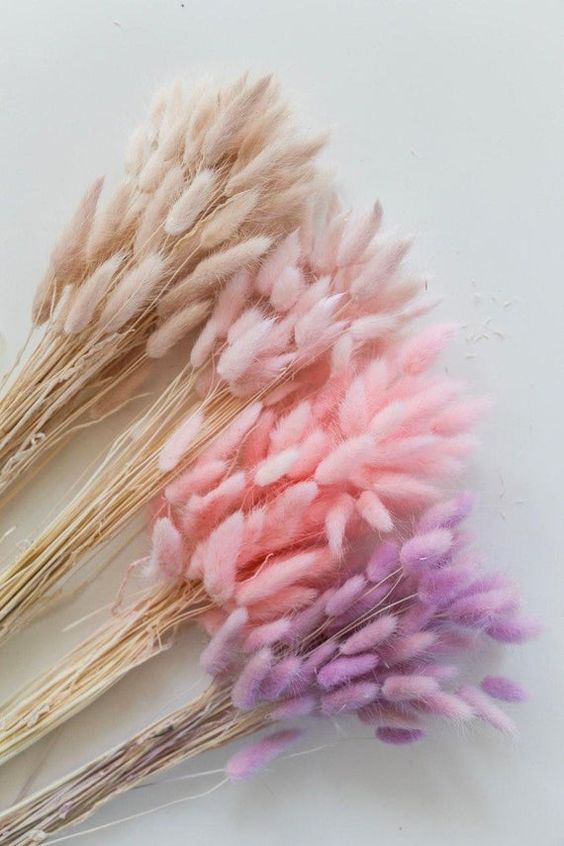 Hẹn gặp lại